교사 분야
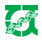 전남대학교 수학과
교원 자격증 취득
학부생 교직 이수
교육대학원 진학 후 교직 이수
한국교원대학교 진학 후 교직 이수
임용고시 절차
- 절차 – 
▶ 서울특별시, 광역시, 각 시 도 교육위원회 교육감이 실시

▶ 매 학년도 교사 수급계획에 따라 각 시 도 교육위원회 
교육감이 시험에 관한 고사 일시, 장소, 과목 배점 비율, 
   응시 자격, 원서제출 절차 등 모든 것을
 고사 시행 20일 전에 공고하도록 되어있음.
교사의 진급
□  2급 정교사 → 1급 정교사 → 보직교사 → 교감 → 교장
□ 2급 정교사 자격증  
   - 사범대학졸업, 비 사범대학에서 교직이수를 받은 후,
      졸업하면 2급 정교사 자격증이 부여됨.  

□ 1급 정교사 자격증 
   - 공립이라면 임용시험 붙어야 하고, 사립이라면 각 학교의        
     모집에서 뽑힌 후, 3년간 경력을 쌓고 1급 정교사 연수를       
     받으면 1급 정교사 자격증이 나옴.
임용시험 과목
교육학
교육학 개론, 교육과정, 교수-학습 이론, 교육심리학, 교육철학, 교육평가, 
교육사회학, 교육행정, 학교-학습경영, 학습상담, 교육공학, 교육과 컴퓨터, 
평생교육, 도덕 교육론,
전공
수학교육론, 현대대수학, 선형대수학, 정수론, 확률과 통계학, 해석학, 
복소해석학, 위상수학, 미분기하학, 이산수학
임용시험 커트라인
▶ 1차 합격 :
 1차 객관식 -  전공 (40문제, 80점. ) ,
	 교육학(40, 20점)  + 가산점 + 대학성적 
		  = 2배수 인원 

▶ 2차 합격 : 2차 점수로만 1.5배수 인원 

▶ 3차 합격 : 1차, 2차 3차 총 합산한 점
금융인으로 가는길
금융 관련 회사 
취업을 위한
자세와 마인드 맵
금융과 수학의 연관성
수학 + 금융

    환율 ∙ 이자 ∙ 주식에 대한 미래 확률
  모델을 가지고 복잡한 계산을 거쳐
  파생 금융상품의 현재가치를 산출하는 일.
  수학을 통해 어떤 공식을 도출해 내는 과정
  을 분석하고 풀어 내는 과정이 금융과의 
                   직접적인 연관성이 높다.
수학과 금융 관련 직종업무
금융관련 자격증
출처: http://cafe.daum.net/CarDiem
미래금융시장의 현황과 전망
첫째, 은행을 중심으로한 금융산업의 통합화가 한 추세
둘째, 국내 금융시장에서 차지하는 외국 자본의 활동이 더욱 확대될 것으로 전망
셋째, 금융시장의 전산화가 가속될 것으로 보인다.
보험계리사가 되는 길
보험계리사란
보험 및 연금분야에서 
확률이론이나 수학적인 방법을 적용해서 
위험의 평가 및 분석을 통하여, 
불확실한 사실 또는 risk를 
종합적으로 해결하는 직무를 담당하는 사람
수행직무
사망률, 퇴직률 등의 통계 작성 및 분석
보험상품 , 연금상품 개발 
보험 요율 및 보험료 산정 및 조정
각종 준비금 산정 및 조정
손익분석에 의한 정책결정
투자분석업무
일자리 전망
취득과정
시험안내
1차 시험
2차 시험
1교시 
보험계약법 및 보험업법
경제학/경영학

2교시 
영어/일어 
보험수학
1교시
보험이론 및 실무

2교시
회계학

3교시
보험수리
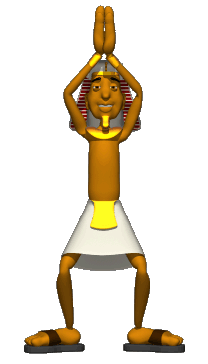 공무원
직렬
경쟁률 및 합격선
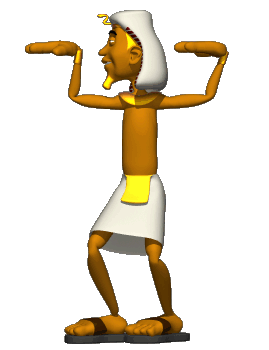 가산점
1)취업보호대상자 – 100점만점에 10점
2)전문자격사가산점 – 100점만점에 5점
 예 ) 변호사, 공인회계사, 세무사
3) 자격증 소지자 -100점 만점에 3점에서 0.5점까지
   (가장 높은 자격증 하나만 해당)
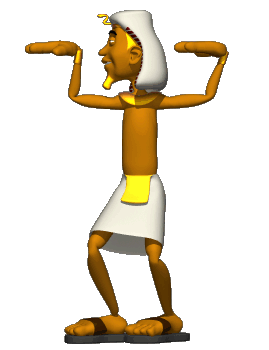 근무여건
공무원은 형의 선고나 징계 처분 등 신분 보장에 관련된 공무원 관계법의 경우를 제외하고는 그 의사에 반하여 휴직, 강임 또는 면직을 당하지 않는다.
 6급 이하의 공무원은 58세(3년 범위 내 연장 가능)까지 정년이 보장되어 있으며, 여성의 경우도 일반 기업체의 여성이 느끼는 결혼, 출산 등으로 인한 사직 부담감이 전혀 없는 안정된 환경을 제공한다.
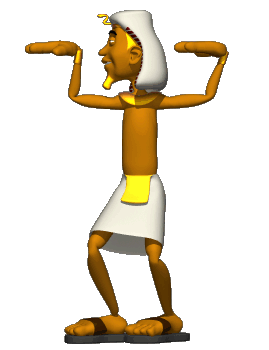 근무여건
또한 직무의 종류 및 전문성, 개인의 능력, 경력 등이 감안된 순환 보직이 가능하며, 공정한 승진제도 및 명확한 근무시간과 휴가 제도 등으로 인한 자기 개발 시간이 충분히 주어질 수 있다는 장점이 있다.
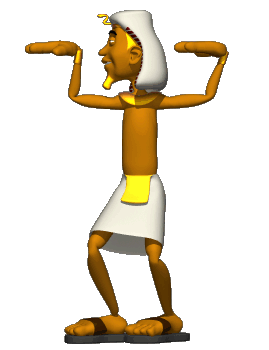 Let’s GoGraduated School
대학원 진학요건
전공공부를 충실히 하여 우수한 학점을 유지한다.
각 대학원의 입학 전형을 철저히 분석하여 요구사항들을 빠짐없이 준비 할 수 있도록 한다.
저학년 때부터 꾸준한 영어공부를 한다.
석사&박사 진학과정
석사 1년차 :  계열별로 2~3과목 수강
석사 2년차 : 석사논문 연구학점을 포함한           28학점 이수/석사논문 제출       
박사 1,2년차 : 각 학기마다 QE시험에 응시 하여야 한다. 
박사 3년차 : 박사논문연구학점 포함 60학점 이상 이수하여야 한다.
박사 4년차 이후 : 논문제출, 심사통과, 졸업
대학원 졸업 후 진로방향
순수수학
          -교수, 연구직, 수학자

2. 응용수학
          -금융(증권, 은행), 경제,
            자연계현상분석, 기업, 보험 등